Figure 2. CSD profiles and AVRECs of STSd and IT. Colorized plots of averaged laminar CSD profiles sampled ...
Cereb Cortex, Volume 17, Issue 7, July 2007, Pages 1561–1569, https://doi.org/10.1093/cercor/bhl067
The content of this slide may be subject to copyright: please see the slide notes for details.
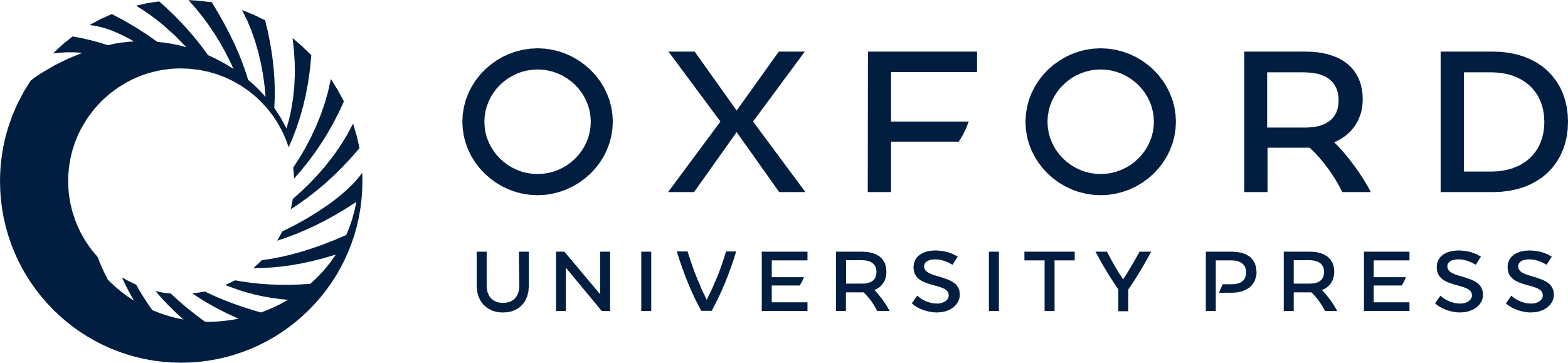 [Speaker Notes: Figure 2. CSD profiles and AVRECs of STSd and IT. Colorized plots of averaged laminar CSD profiles sampled from the STSd (left) and IT (right), with responses evoked by red-light stimulation in the lower row, and those evoked by intensity-matched white-light stimulation in the upper row. Current sinks (net inward transmembrane current) are red, and current sources (net outward transmembrane current) are blue. The condensed CSD representations (AVRECs) of the red- and white-light CSD profiles are superimposed at the bottom. Arrows identify the laminar site at which the earliest response was detectable. Dotted lines are placed at response onset, and solid line is placed at the point at which the red and white responses deviate significantly (see Materials and methods for details on latency and red–white difference determination).


Unless provided in the caption above, the following copyright applies to the content of this slide: © The Author 2006. Published by Oxford University Press. All rights reserved. For permissions, please e-mail: journals.permissions@oxfordjournals.org]